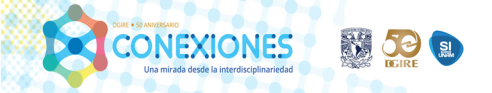 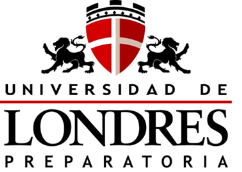 Alternativas para un mejor crecimiento y bienestar.
Proyecto CONEXIONES.
Equipo: 1.
PRIMERA PARTE FECHA DE EJECUCIÓN: 23 AGOSTO-20 SEPTIEMBRE DEL 2018
DOCENTES: MATEO REYES MATILDE 
ALVARADO MARTINEZ JESUS ALEJANDRO
(en sustitución del profesor Carlos Villar)
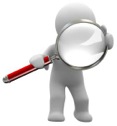 Indicación inserta en el cuadernillo de trabajo.
Lanzamiento proyecto.
PROYECTO DE INVESTIGACION
CONEXIONES
 CORRESPONDIENTE AL PRIMER PARCIAL
VALOR 30% SOBRE LA CALIFICACIÓN
En caso de entrega extemporánea, sin justificante, se evaluará sobre el 15%
FECHA ASIGNACIÓN: MARTES 23 AGOSTO
FECHA DE ENTREGA: MARTES 18 y/o JUEVES 20 SEPTIEMBRE
Sustento y directriz del proyecto.
A raíz de los resultados económicos tan alarmantes de la aplicación del modelo neoliberal y su repercusión en la mayoría de las familias mexicanas, se ve la necesidad, que los alumnos de preparatoria, conozcan, entiendan y actúen para lograr un mejor bienestar individual y colectivo.
Es por ello que el proyecto gira en torno a tres ejes:
Determinar la valoración y comprensión de las repercusiones económicas y sociales derivadas por la implementación del modelo Neoliberal. 
Analizar cómo es la repartición de los recursos en diferentes regiones económicas del país.
Los estudiantes darán a conocer alternativas de crecimiento y bienestar con base en la planeación de posibles empleos rentables y sustentables. 
En el caso de Historia Universal se trabajará para que los alumnos comprendan los diversos procesos productivos derivados de la industrialización a fin de que sean capaces de explicar el porque de la aplicación del modelo Neoliberal actual y actúen en consecuencia en soluciones alternativas de crecimiento y bienestar social.
PRODUCTO A ENTREGAR
PREGUNTAS DETONANTES
Exposición gráfica con infografías que evidencien las alternativas de nuevos empleos con mejores condiciones labores (factibles y realistas).
¿Existe realmente el empleo ideal para los jóvenes mexicanos?
¿Conoces las actuales condiciones salariales y laborales que se ofertan a los jóvenes?
¿Por qué es necesario plantear soluciones alternas para un mejor crecimiento y bienestar?
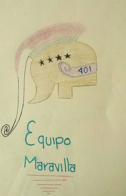 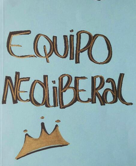 Ejemplos de folders personalizados
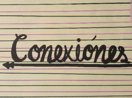 RESULTADOS
El proyecto, en su primera etapa, se desarrollo en los meses de agosto y septiembre del presente año, durante el periodo del primer parcial.

Los alumnos fueron enterados de tal proyecto, 23 agosto, y se estableció un cronograma de actividades de inicio, desarrollo y conclusión del mismo.
Formatos seguidos en el proceso de elaboración.
Cabe destacar que el resultado no fue del todo el esperado, puede ser, por las siguientes condicionantes: 
Que son estudiantes de nuevo ingreso donde el proceso de involucramiento como grupo repercute en la seriedad, compromiso y actitud que se requiere. 
El no saber seguir instrucciones, a pesar de hacerles las observaciones pertinentes.
El no saber manejar sus tiempos.
EVIDENCIAS
Aún así los alumnos que culminaron el proyecto, hicieron su mejor esfuerzo, algunos no saben hacer infografías, pero se valora la intención y sus argumentaciones fueron validas.
Solo resta decir, que en la segunda entrega, se tenga mejor respuesta, por parte del cuerpo estudiantil ya que por el cuerpo docente, por más que planea y diseña, tiene que lidiar con la falta de interés e involucramiento que este tipo de proyecto pretende. Dicha etapa se realizará en el cuarto parcial.